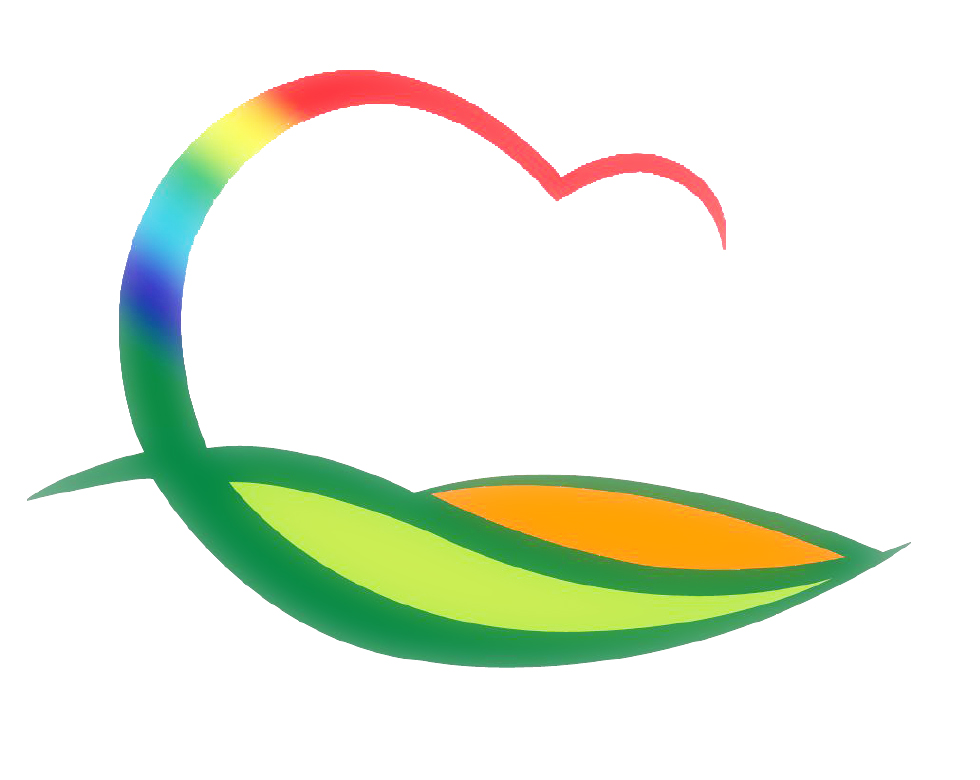 기획감사관
7-1. 주민 주도형 지역균형 뉴딜 우수사업 공모 최종심사
12. 6.(월) 13:20 / 온라인(Zoom) PPT발표 / 기획정책팀장
대상사업 : 스마트 횡단보도 안전계도 시스템 구축
7-2. 제297회 영동군의회 제2차 정례회(예결특위)
12. 6.(월) ~ 12. 10.(금) / 위원회 회의실 
안 건 : 2022년도 본예산안 및 기금운용계획안 심사
7-3. 안전진단·내진보강 및 건설현장안전 특정감사
12. 6.(월) ~ 12. 14.(화) / 상설감사장 / 도 감사관실 4명
시설물 안전진단 및 내진보강 적정성 감사, 현장점검 등
7-4. 4분기 신속집행 추진 현장 점검
12. 7.(화) 10:00 / 도 재정지원팀 
신속집행 추진상황 점검 및 애로·건의사항 청취
7-5. 4분기 지방재정 집행 점검 영상회의
12. 7.(화) 14:00 / 온나라PC영상회의 / 기획감사관
7-6. 2021년 도민감사관 역량강화 워크숍
12. 10.(금) 11시~15시 / 청남대 일원 / 도민감사관(한천심 외 1명)
도민감사관 운영 및 소통 활성화를 위한 논의 등
7-7. 군정자문단 회의
12. 10.(금) 14:00 / 힐링사업소 대회의실 / 자문단 50
공약사업 변경 심의 등